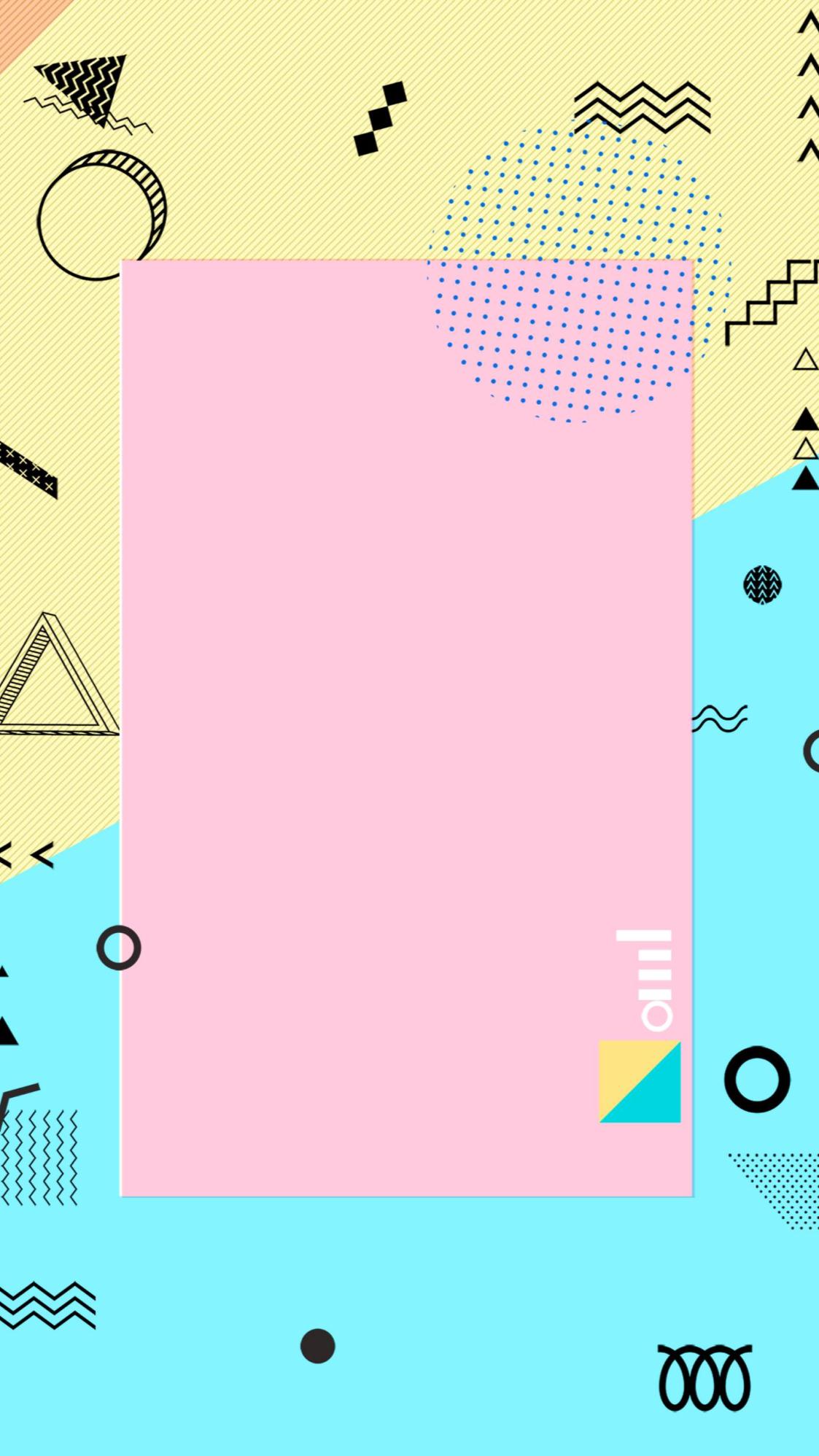 孟菲斯产品介绍
In the product introduction, it is recommended that we understand the characteristics of the product in detail, comprehensive and overall arrangement
Product design
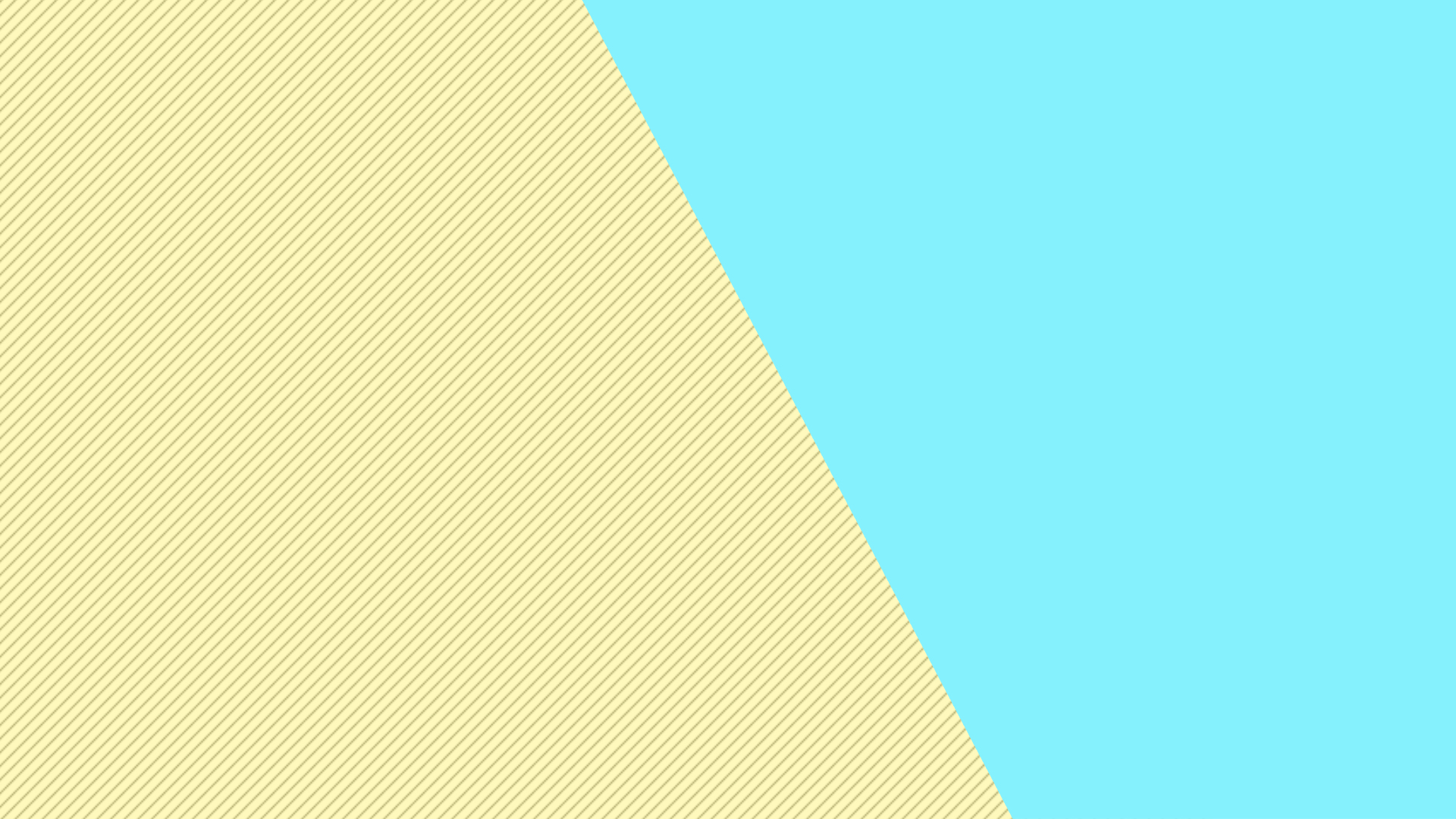 目录部分
市场分析
04
02
关于产品
01
01
03
产品介绍
前景展望
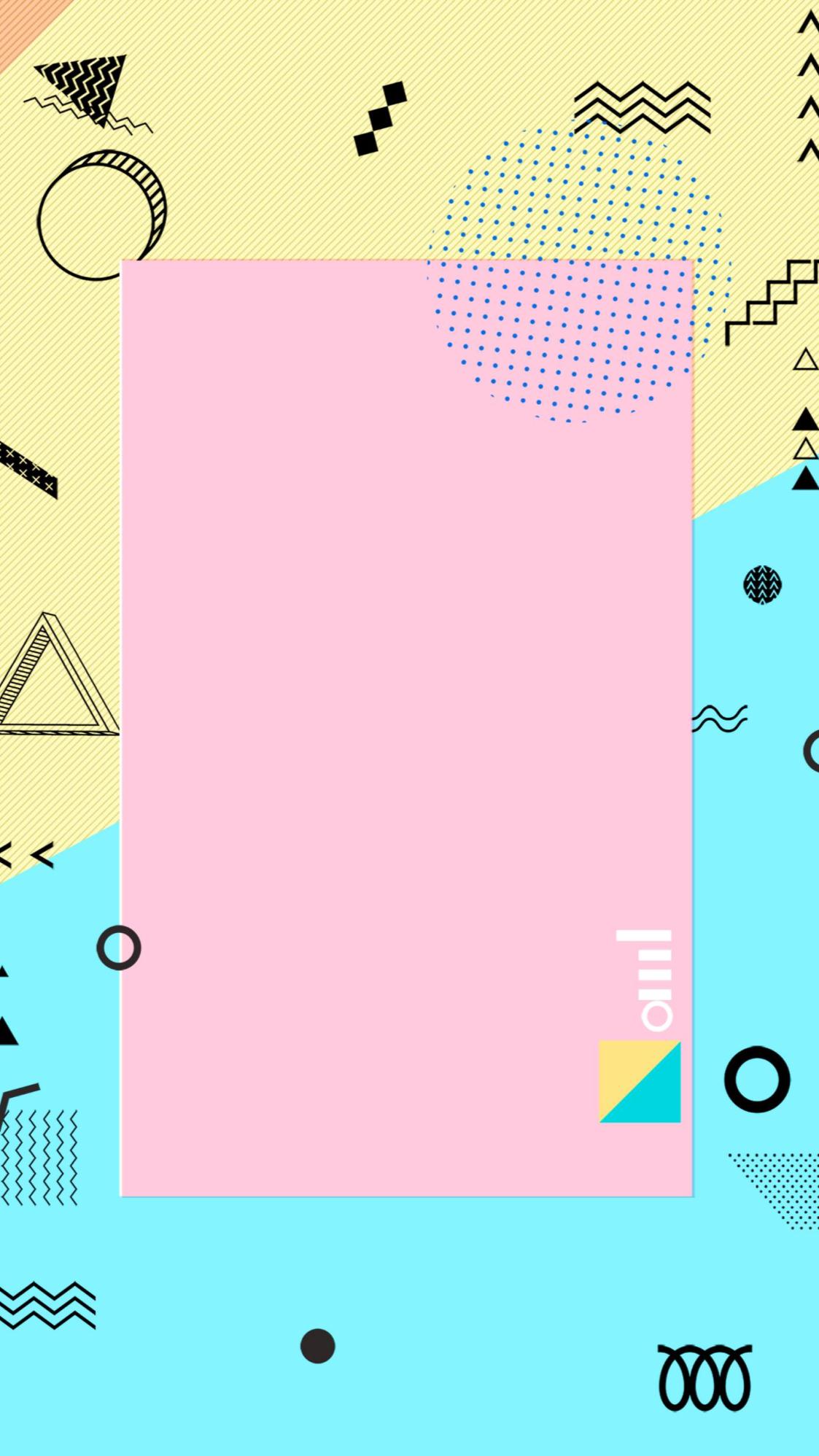 第一章
关于产品
Product design
BEST
Far far away, behind the word mountains, far from the countries Vokalia and Consonantia, there live the blind texts. Separated they live in Bookmarksgrove.
添加标题
Far far away, behind the word mountains, far from the countries Vokalia and Consonantia
Far far away, behind the word mountains, far from the countries Vokalia and Consonantia
标题
添加标题
I’m Designer
THE MINIMAL PRESENTATION
Lorem ipsum dolor sit amet, consectetur adipiscing elit, sed do eiusmod tempor incididunt ut labore et dolore magna
01
添加标题
Enter the text you want here, working on. I hope to show more shots of this project soon.
添加标题
02
添加标题
04
Enter the text you want here, working on. I hope to show more shots of this project soon.
Enter the text you want here, working on. I hope to show more shots of this project soon.
添加标题
Enter the text you want here, working on. I hope to show more shots of this project soon.
03
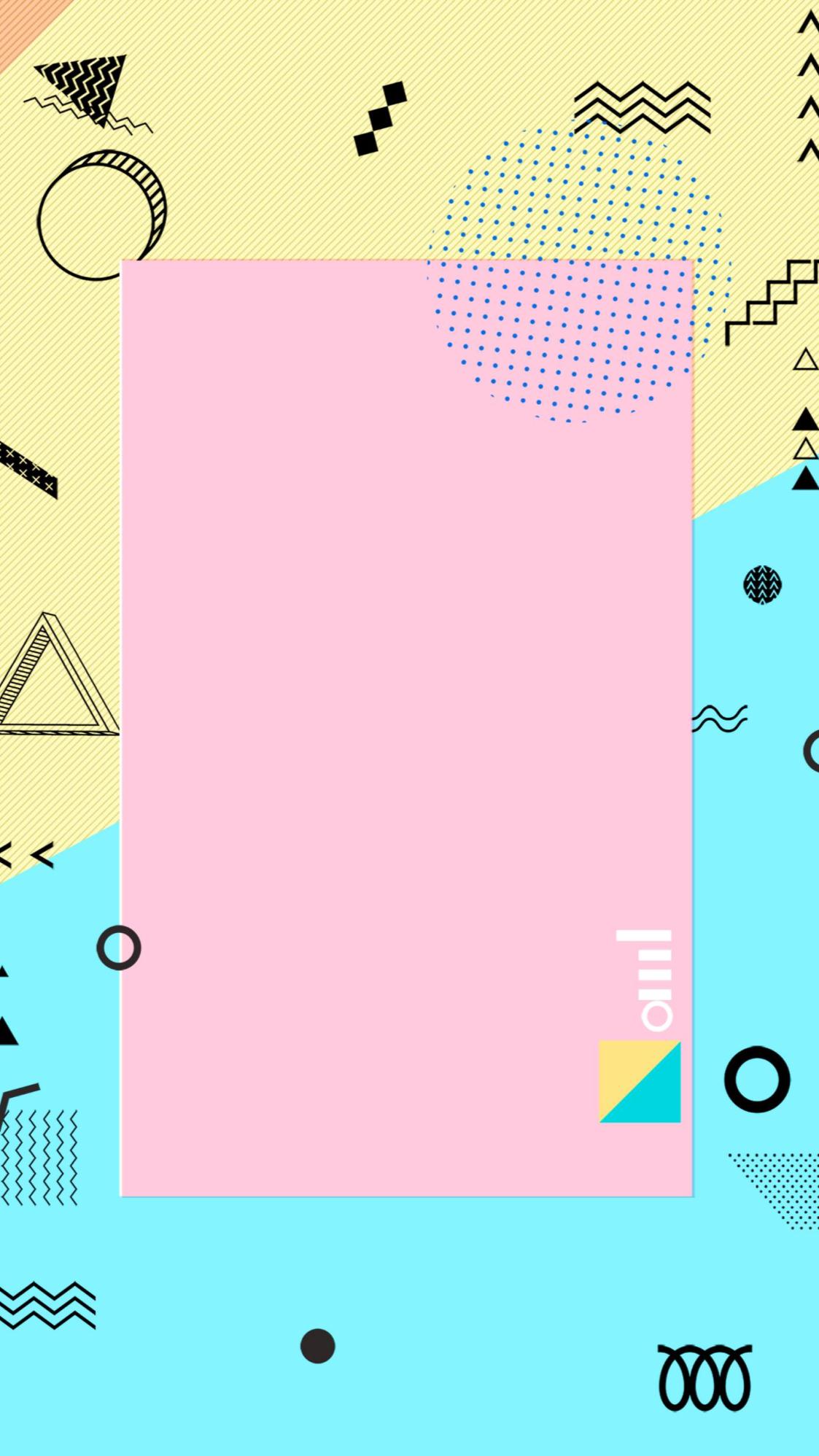 第二章
产品介绍
Product design
添加标题
WEB DESIGNER
The setting sun sank deep in the sea but did not see the waves rollingThe setting sun sank deep in the sea but did not see the waves rolling
The setting sun sank deep in the sea but did not see the waves rollingThe setting sun sank deep in the sea but did not see the waves rolling
WEB DESIGN
85%
添加标题
添加标题
添加标题
添加标题
添加标题
Mauris quam dolor, cursus at porta et, luctus eget purus. Nunc tempor luctus interdum. Duis libero leo, consequat ut accumsan eu, viverra et erat. Nunc rhoncus tellus in ipsum molestie et gravida tortor dignissim. Donec nec lorem et tellus mollis lobortis. Integer sed dolor ut leo porta mollis. Proin eu augue augue.
Beautifully design
添加标题
A wonderful serenity has taken possession of my entire soul, like these sweet mornings of spring which I enjoy with my whole heart.
A wonderful serenity has taken
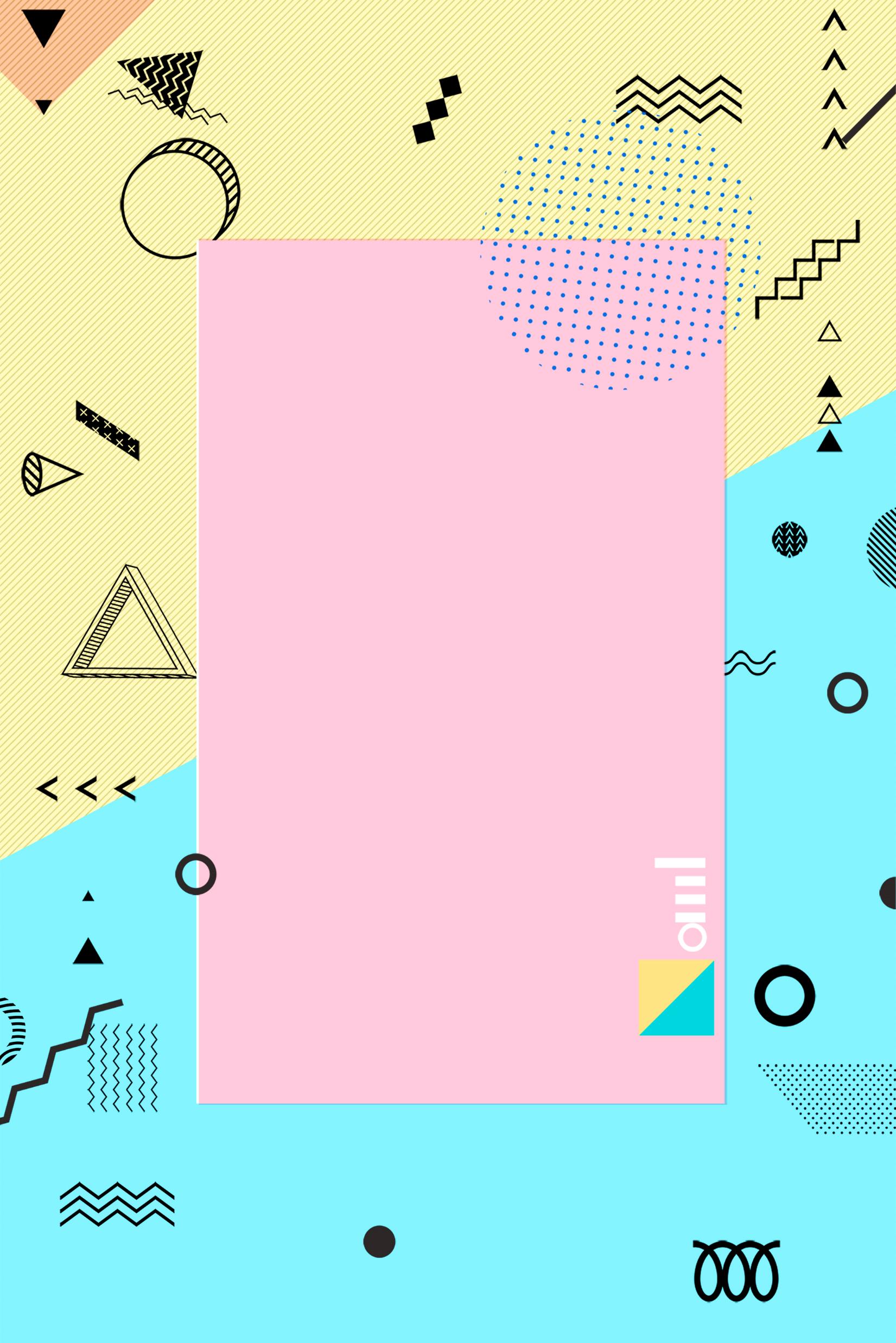 第三章
市场分析
Product design
[Speaker Notes: PPT模板：       www.1ppt.com/moban/                    行业PPT模板：www.1ppt.com/hangye/ 
节日PPT模板：www.1ppt.com/jieri/                          PPT素材：       www.1ppt.com/sucai/
PPT背景图片：www.1ppt.com/beijing/                     PPT图表：       www.1ppt.com/tubiao/      
优秀PPT下载：www.1ppt.com/xiazai/                       PPT教程：       www.1ppt.com/powerpoint/      
Word教程：    www.1ppt.com/word/                        Excel教程：     www.1ppt.com/excel/  
个人简历：      www.1ppt.com/jianli/                         PPT课件：       www.1ppt.com/kejian/ 
手抄报：          www.1ppt.com/shouchaobao/          试题下载：      www.1ppt.com/shiti/  
教案下载：      www.1ppt.com/jiaoan/                       字体下载：      www.1ppt.com/ziti/]
01
02
03
04
添加标题
添加标题
添加标题
添加标题
Enter the text you want here, working on.
 I hope to show more shots of this project soon.
Enter the text you want here, working on.
 I hope to show more shots of this project soon.
Enter the text you want here, working on.
 I hope to show more shots of this project soon.
Enter the text you want here, working on.
 I hope to show more shots of this project soon.
添加标题
添加标题
The setting sun sank deep in the sea but did not see the waves rollingThe setting sun sank deep in the sea but did not see the waves rolling
The setting sun sank deep in the sea but did not see the waves rollingThe setting sun sank deep in the sea but did not see the waves rolling
YOUR TITLE
BREAK SLIDE
添加标题
The setting sun sank deep in the sea but did not see the waves rolling
The setting sun sank deep in the sea but did not see the waves rolling, leaving only a light shadow for people to ponder. Falling rain is the ruin in the night wind, with the early morning looking forward to sliding down the final scar!
添加标题
添加标题
Enter the text you want here, working on. I hope to show more shots of this project soon
Enter the text you want here, working on. I hope to show more shots of this project soon
.
添加标题
添加标题
Enter the text you want here, working on. I hope to show more shots of this project soon
Enter the text you want here, working on. I hope to show more shots of this project soon
添加标题
jump
The setting sun sank deep in the sea but did not see the waves rolling, leaving only a light shadow for people to ponder. Falling rain is the ruin in the night wind, with the early morning looking forward to sliding down the final scar! The rain is full of shame, and the color is light.
OPTION
OPTION
标题
标题
添加标题
添加标题
Enter the text you want here,
Enter the text you want here,
添加标题
添加标题
OPTION
OPTION
标题
标题
Enter the text you want here,
Enter the text you want here,
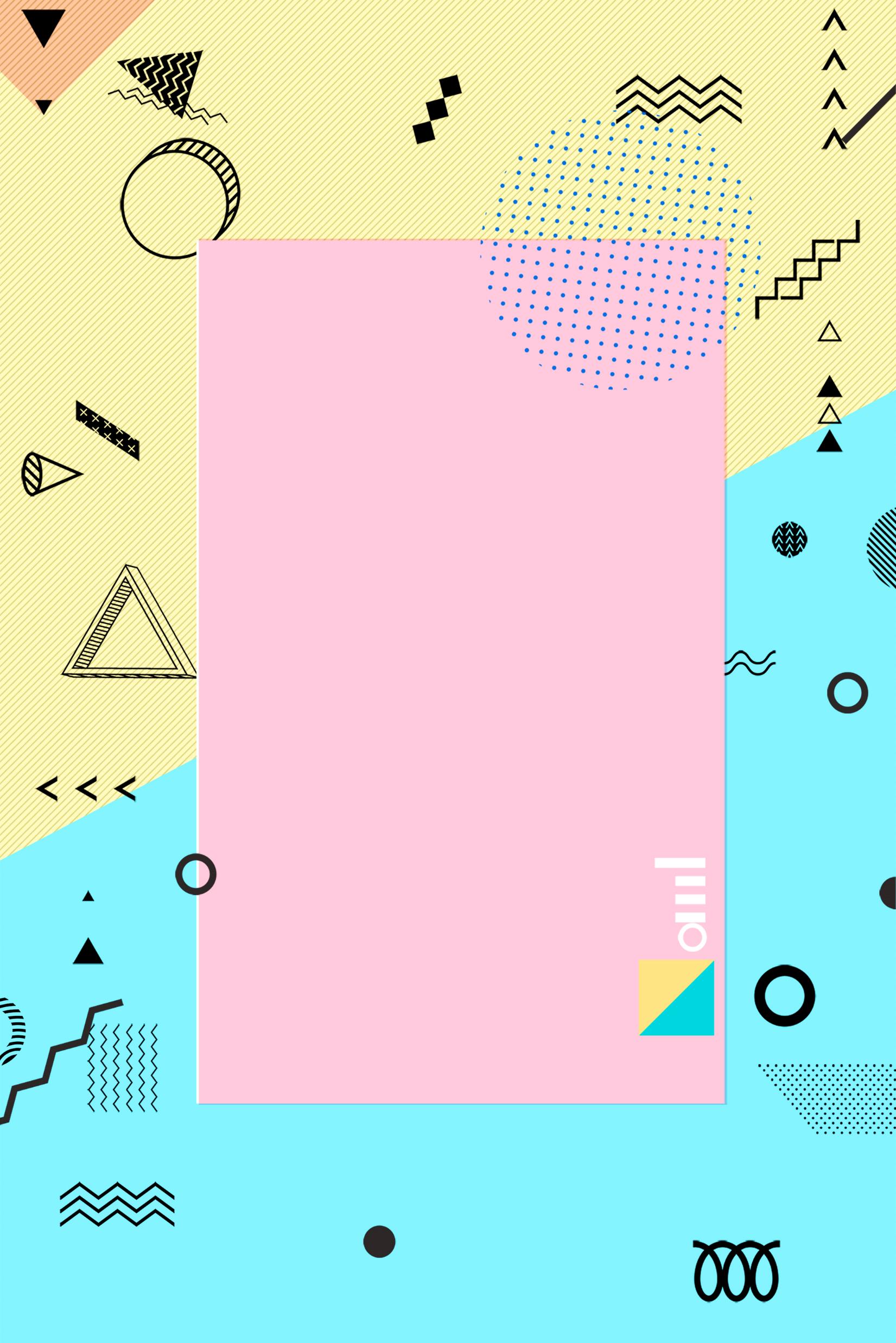 第四章
前景展望
Product design
添加标题
添加标题
The setting sun sank deep in the sea but did not see the waves rolling, leaving only a light shadow for people to ponder.
The setting sun sank deep in the sea but did not see the waves rolling, leaving only a light shadow for people to ponder.
E-Marketing
Web Development
A peep at some distant orb has power to raise and purify.
A peep at some distant orb has power to raise and purify.
SEO Services
BPO Services
OPTION
标题
A peep at some distant orb has power to raise and purify.
A peep at some distant orb has power to raise and purify.
Powerpoint
Business Solutions
A peep at some distant orb has power to raise and purify.
A peep at some distant orb has power to raise and purify.
添加标题
TITLE
This is awesome title
Far far away, behind the word mountains, far from the countries Vokalia and Consonantia, there live the blind texts.
添加标题 rebum
添加标题 rebum
Deras consetetur this sadipscing desdo the mweda es elitrm.
Deras consetetur this sadipscing desdo the mweda es elitrm. Prm trsaom the firados me grumd cros brandesta mero sagda.
03
02
添加标题 rebum
01
Deras consetetur this sadipscing desdo the mweda es elitrm.
添加标题 takimta sanctus est Lorem ipsusit drin for the druamet.
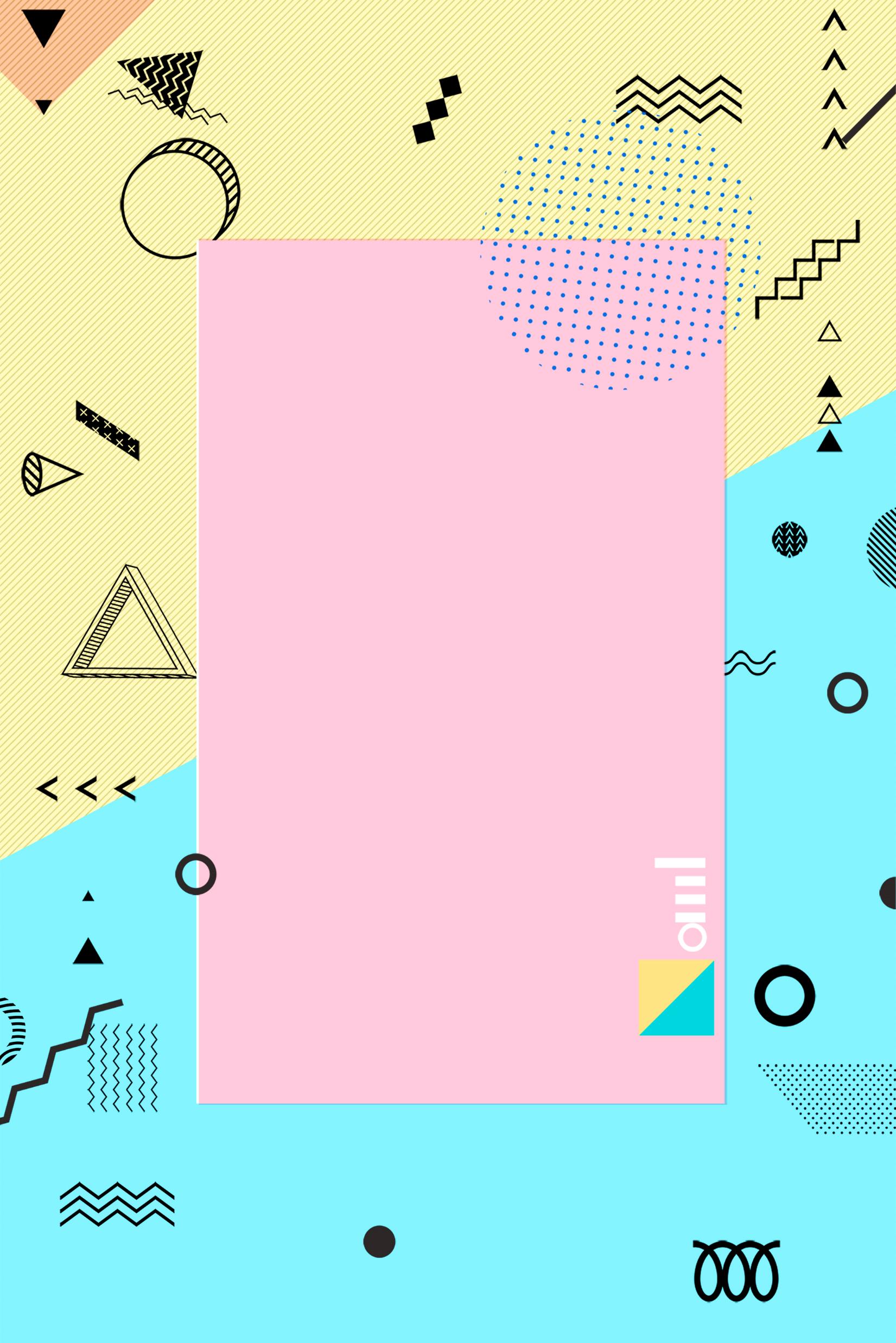 谢谢欣赏
In the product introduction, it is recommended that we understand the characteristics of the product in detail, comprehensive and overall arrangement
Product design